DELOVNI ZVEZKI         1. – 9. razred
Šolsko leto 2024/25
Laško, maj 2024     Jože Dobovšek
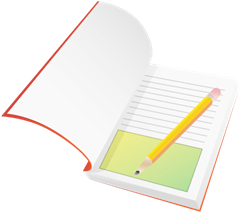 PRVI RAZRED
DRUGI RAZRED
TRETJI RAZRED
ČETRTI RAZRED
PETI RAZRED
ŠESTI RAZRED
SEDMI RAZRED
OSMI RAZRED
DEVETI RAZRED